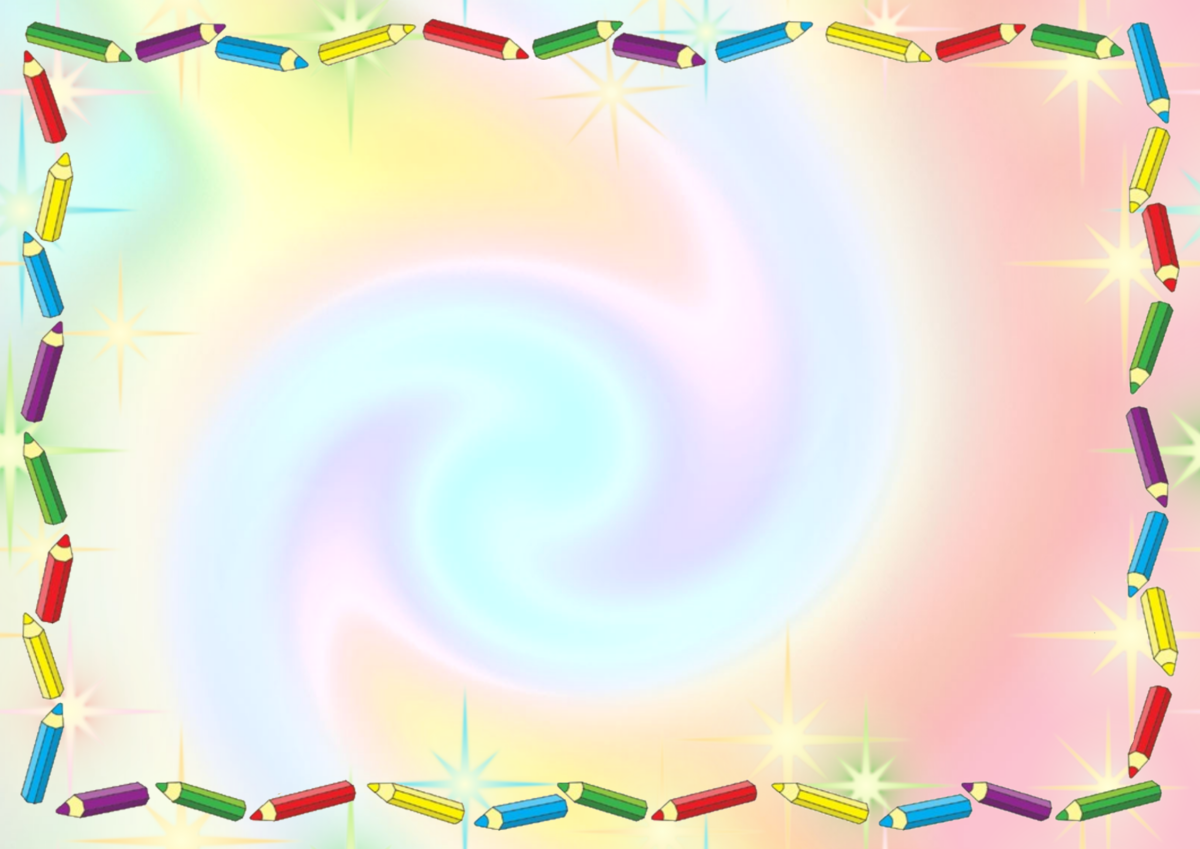 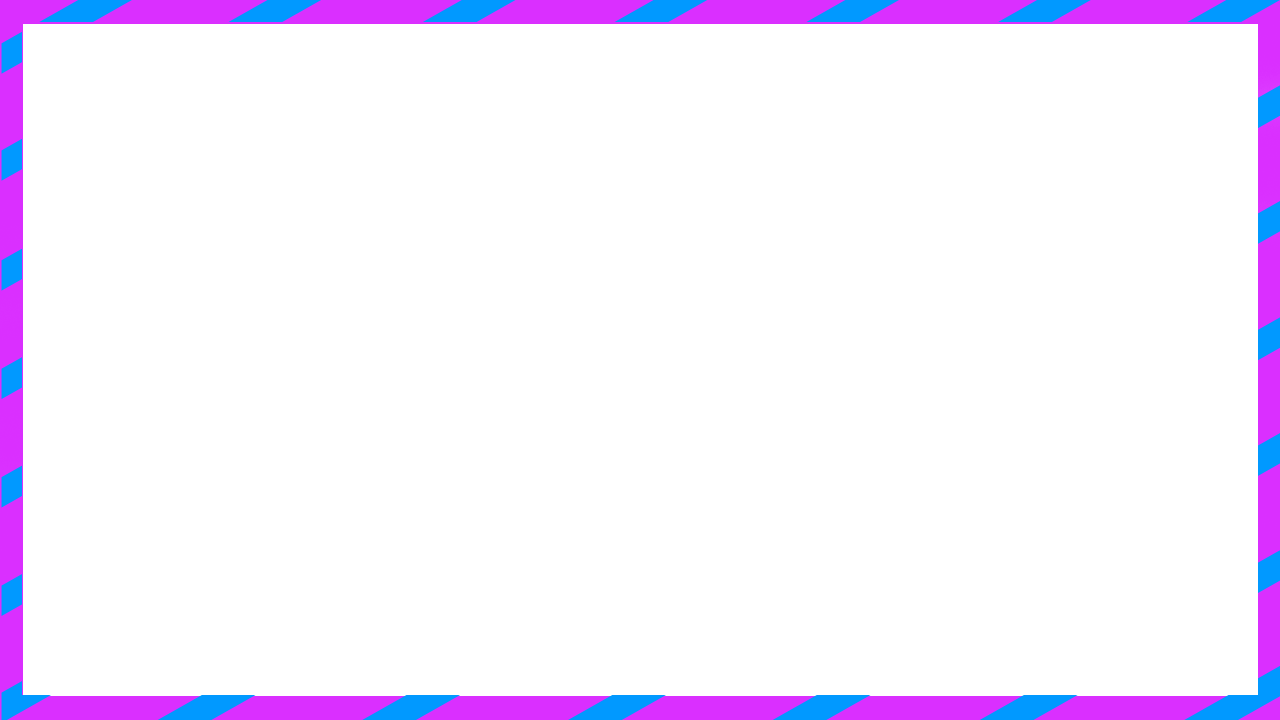 Дизайн-проект будущего пришкольного участка
            «Школьный ботанический сад»
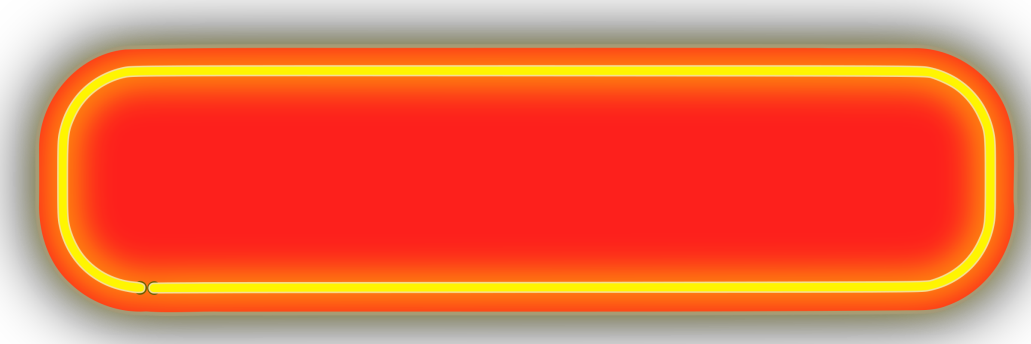 Дзюбенко Диана 6А
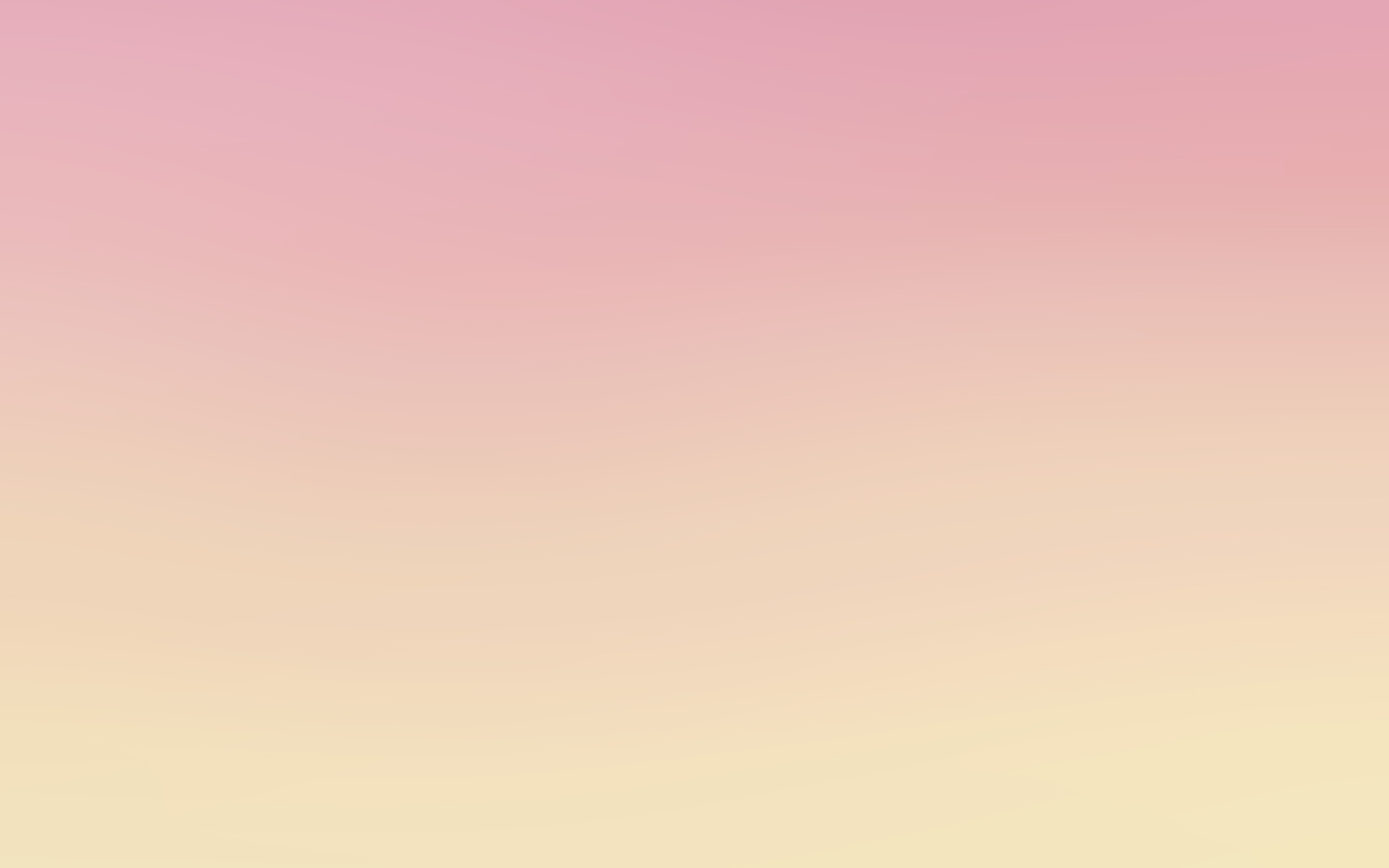 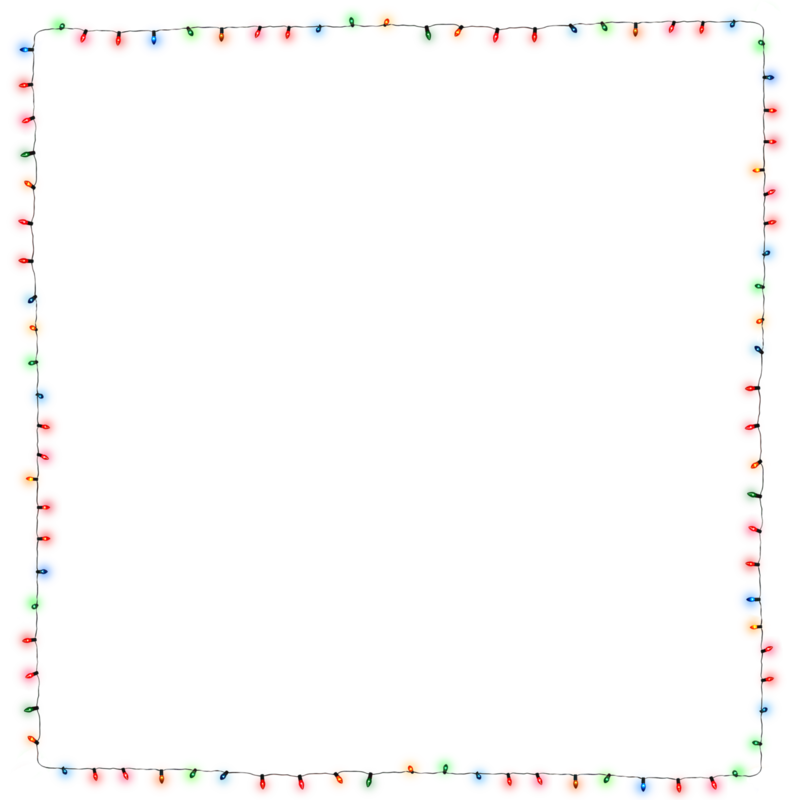 Содержание
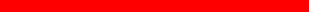 Ботанический сад
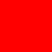 Пришкольный участок
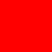 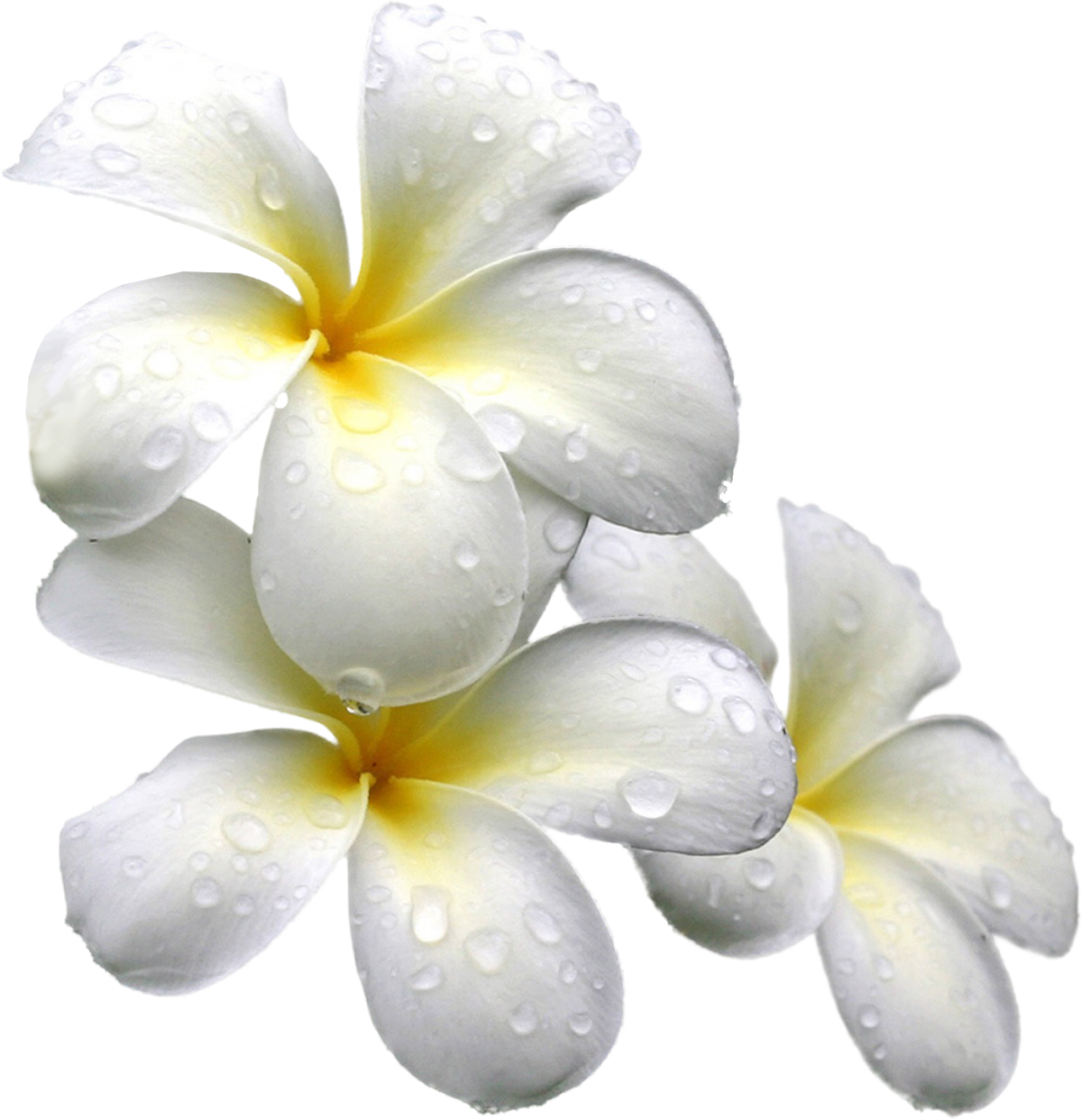 Цветники
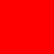 Теплица
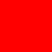 Вывод
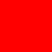 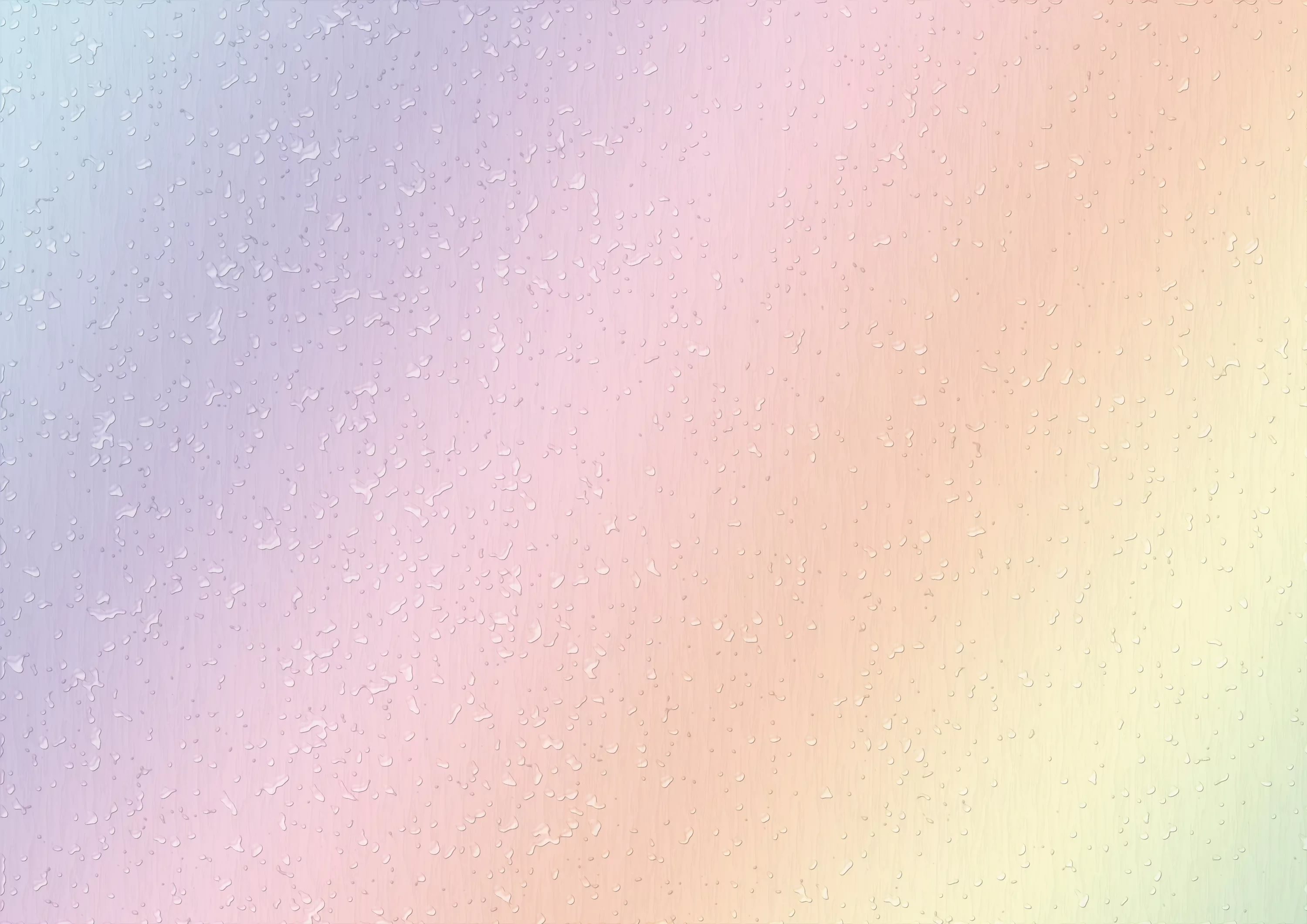 Ботани́ческий сад — территория, на которой с научно-исследовательской, просветительной и учебной целью культивируются, изучаются и демонстрируются коллекции живых растений  из разных частей света и различных климатических зон.
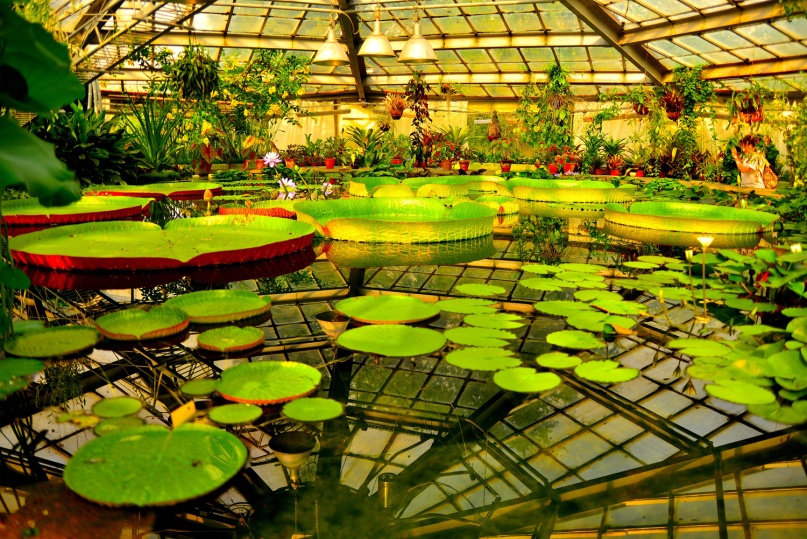 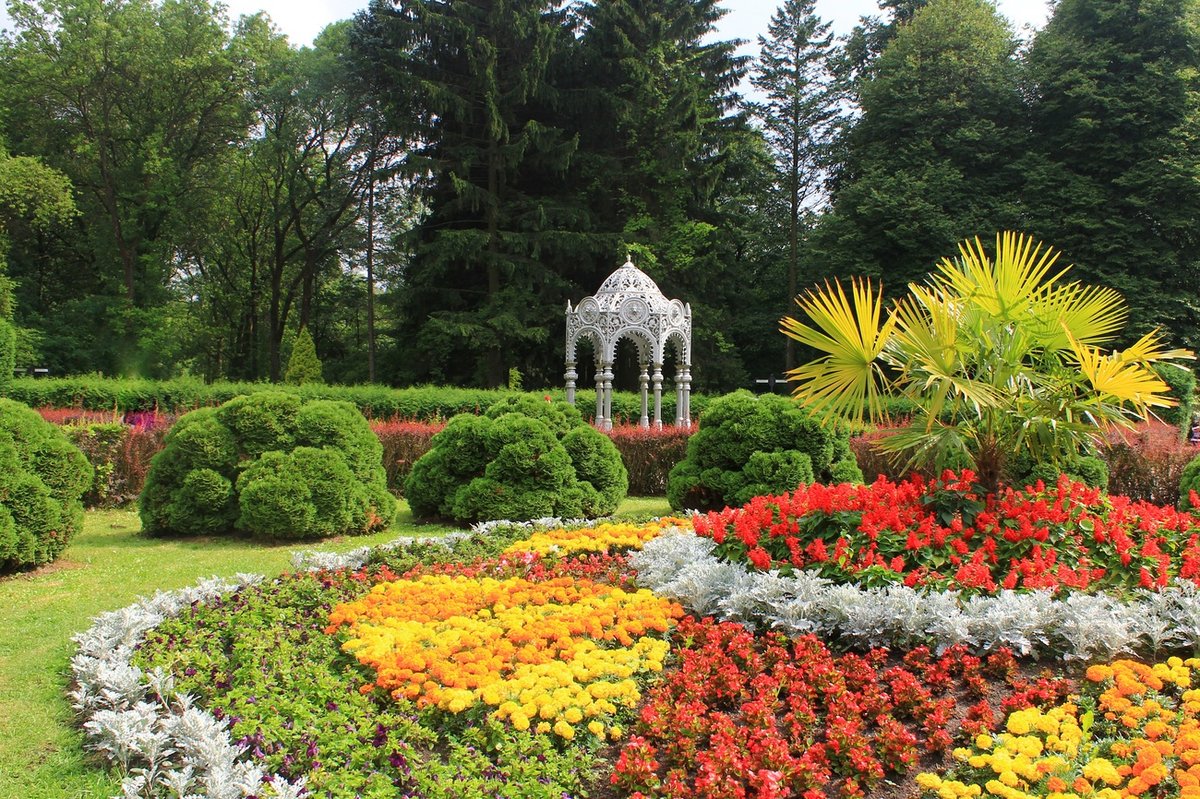 Для чего же нужны ботанические сады?
Ботанические сады нужны для сохранения реликтовых растений , где их изучают и размножают.
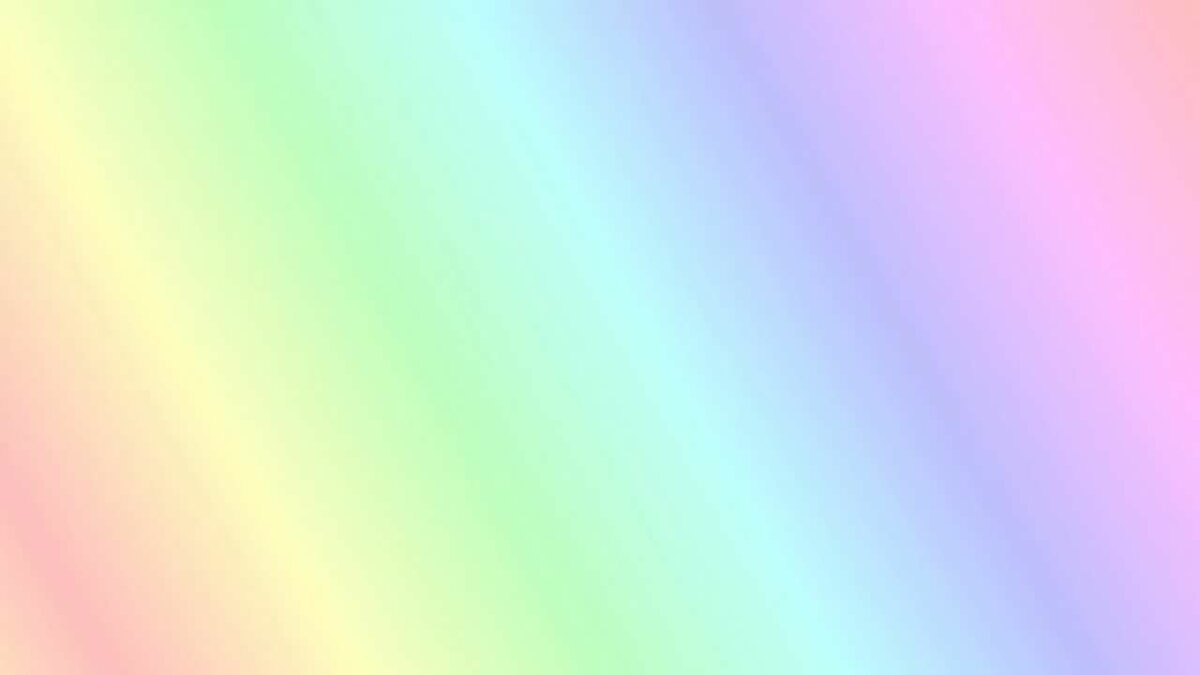 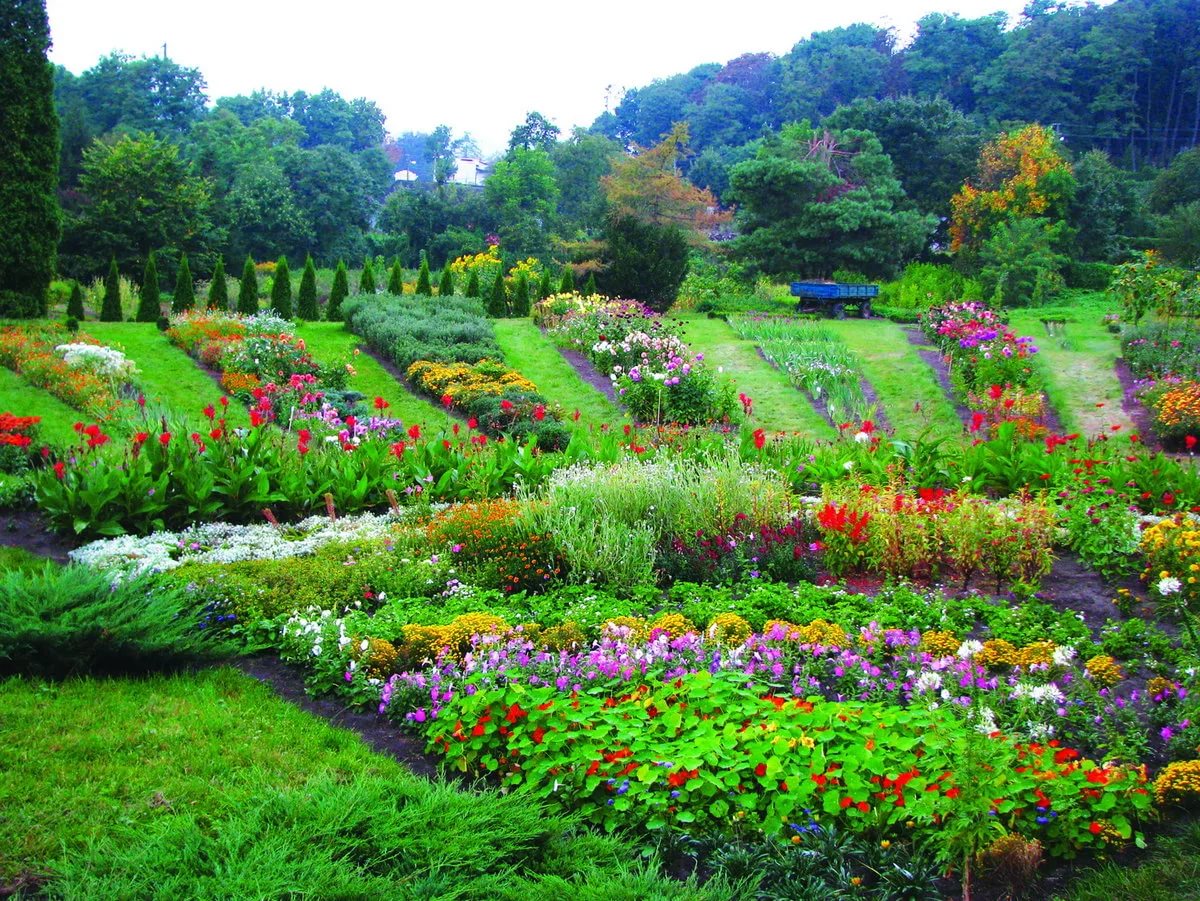 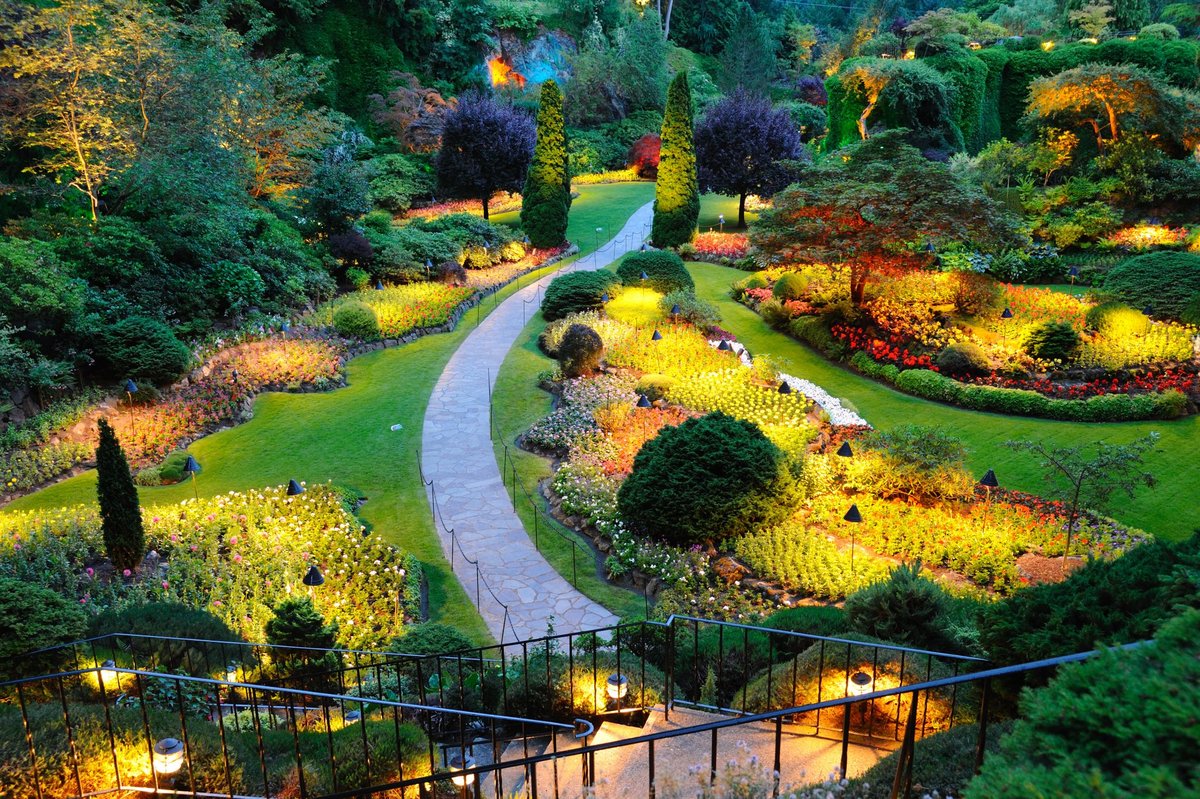 Для чего нам в школе нужен ботанический сад?
Я бы хотела, чтобы в нашей школе появился ботанический сад, для того чтобы изучать редкие, экзотические растения которые не встречаются в окружающей природной среде на Урале.
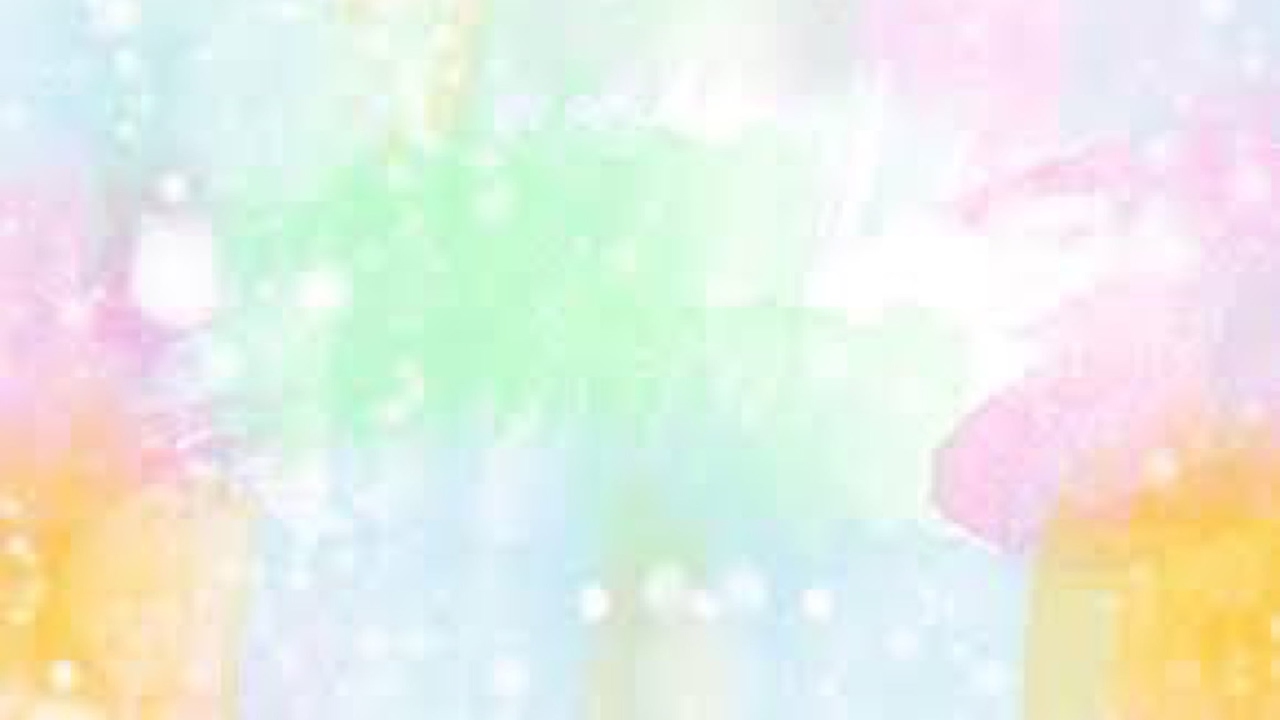 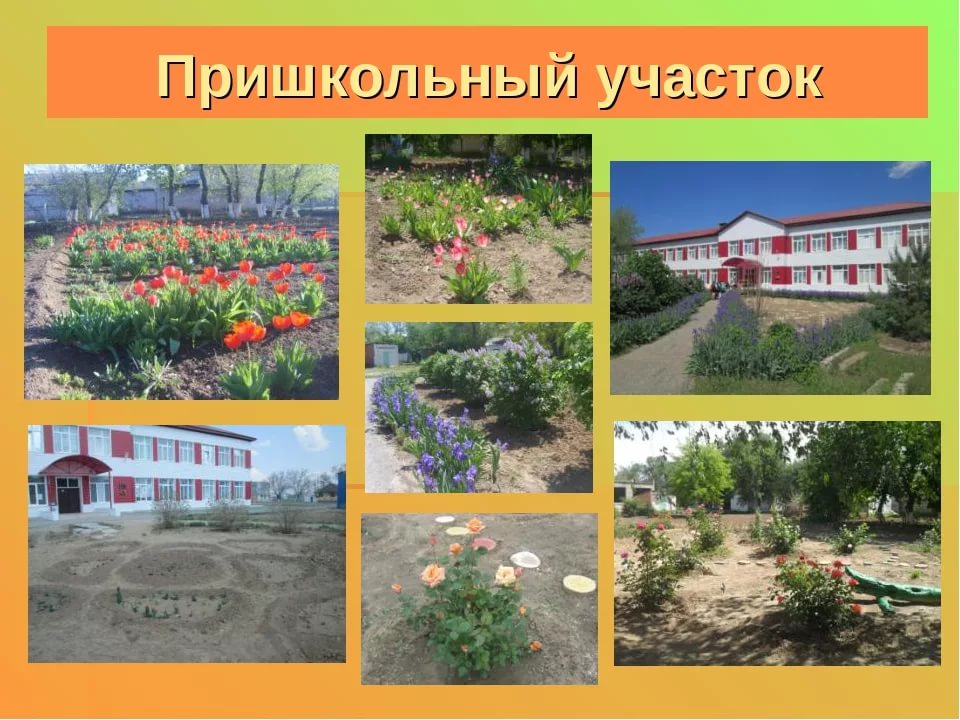 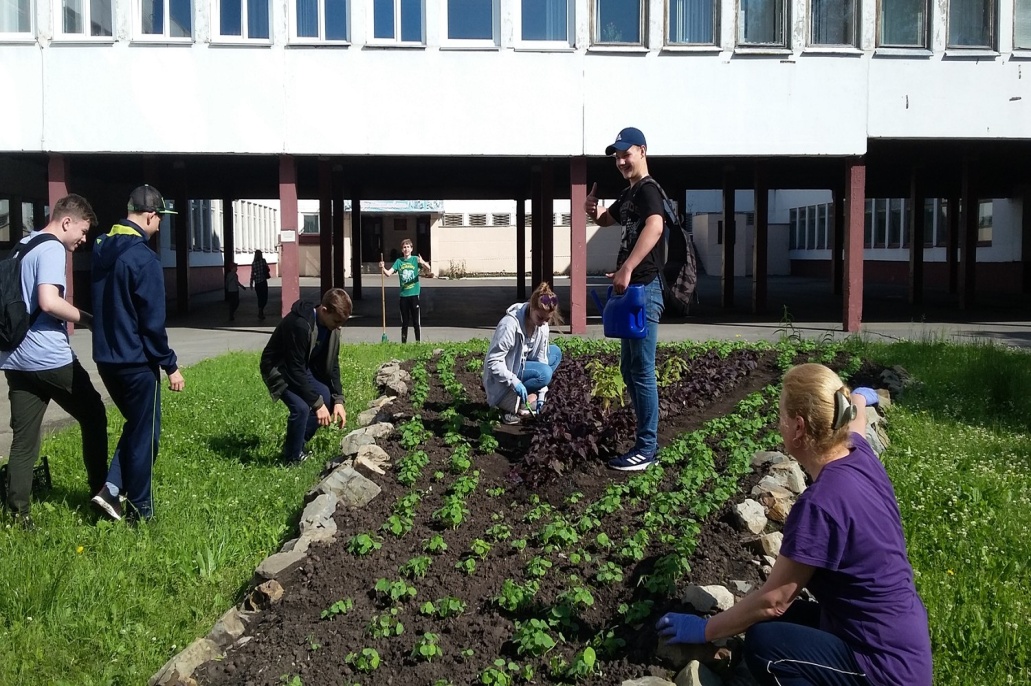 Пришкольный участок - участок земли площадью от 0,5 до 2 га, используемый для учебно-опытных целей школы при преподавании естествознания и кружковых занятий юных натуралистов.
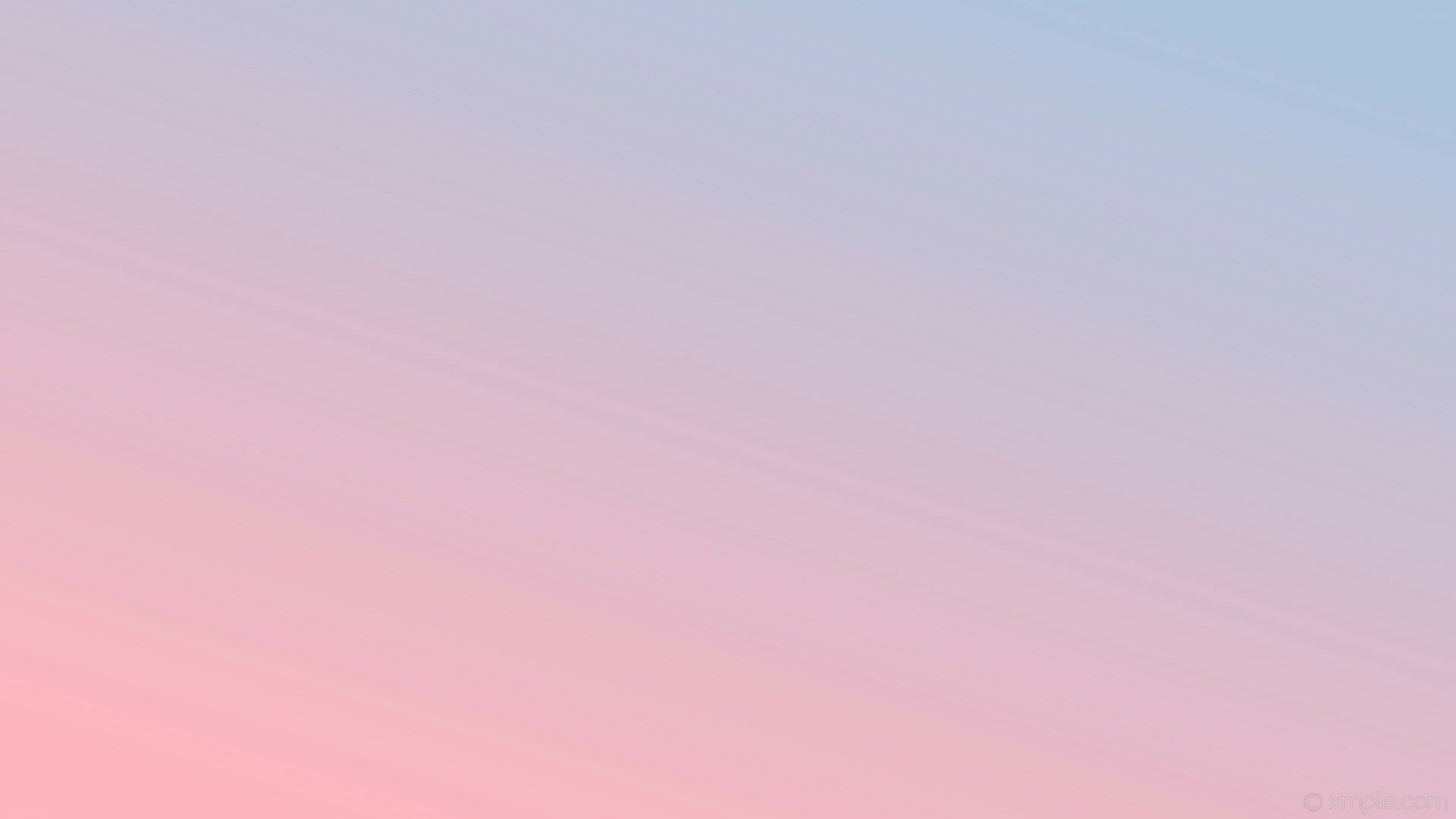 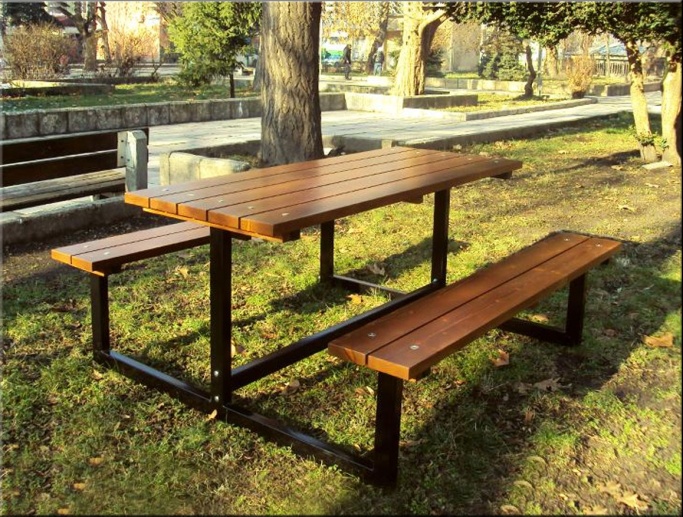 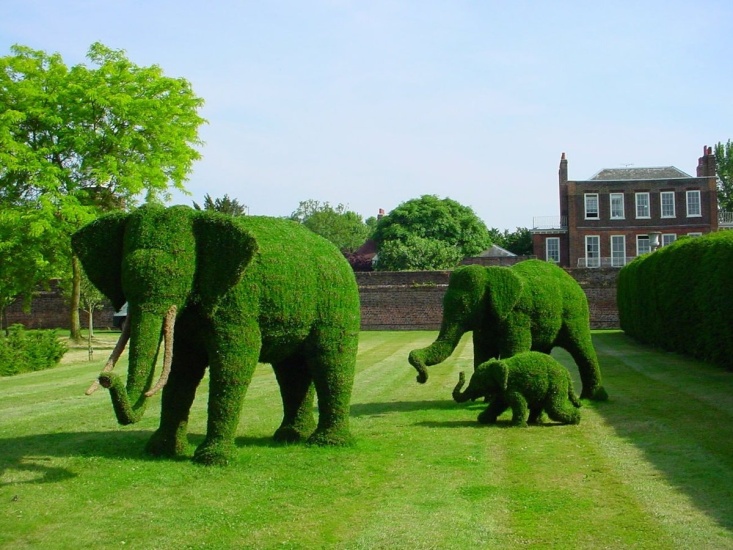 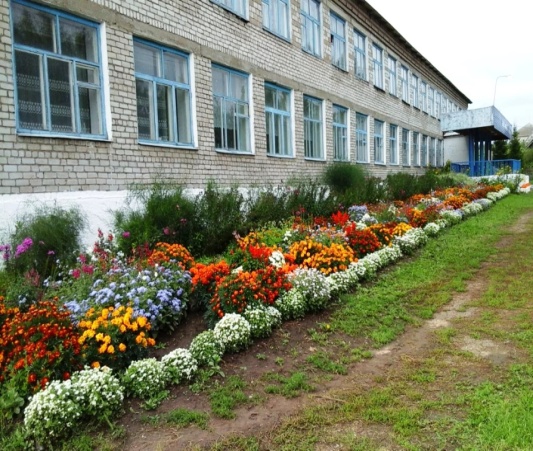 Так я представляю наш пришкольный участок:
Красивые цветники вокруг школы, которые посадили сами ученики. Это занятие объединяет детей. Скамейки, которые придают участку еще больше красоты и удобства. Я считаю ,что это нужная вещь для пришкольного участка.
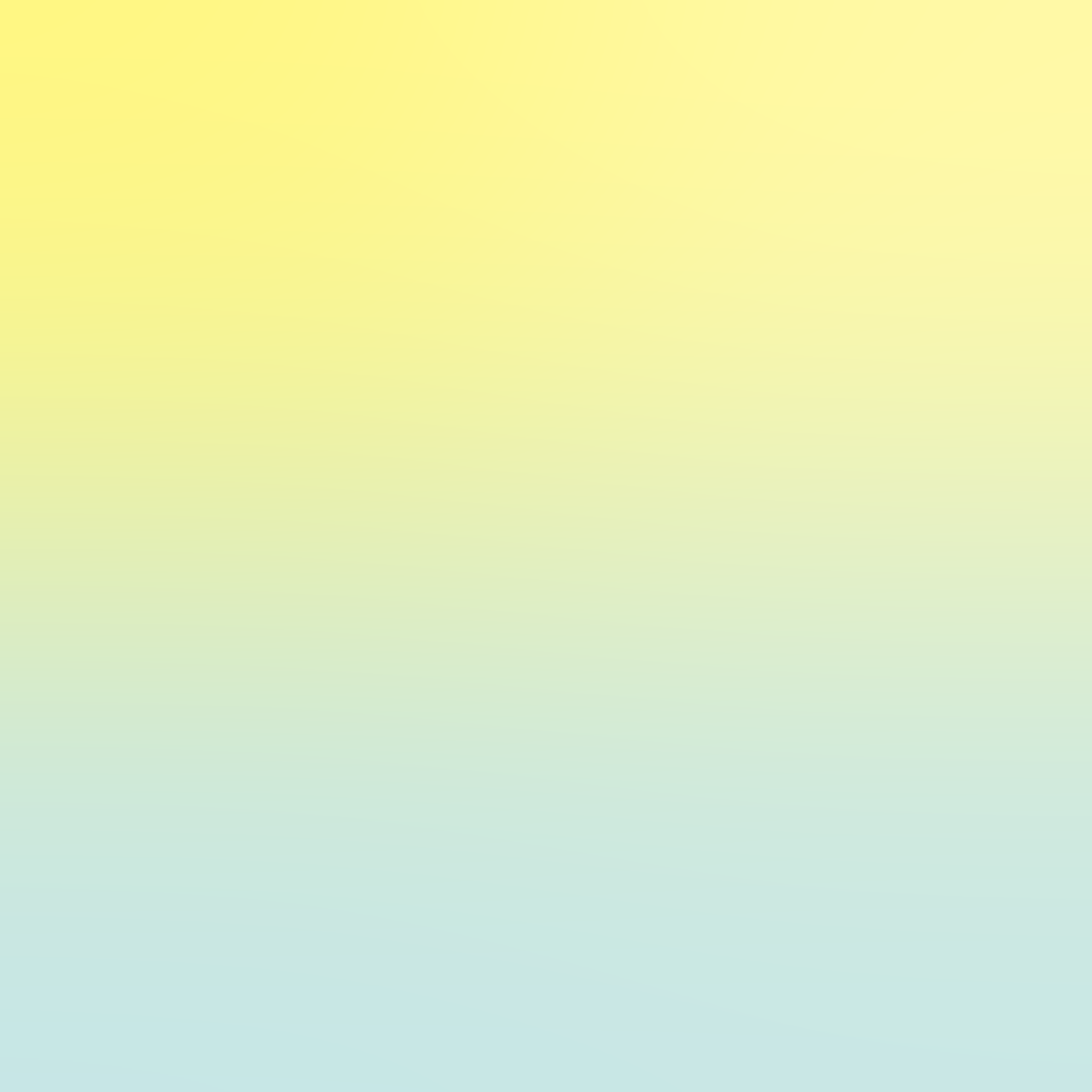 Цветни́к — участок (ограниченная территория), на котором выращивают декоративные растения. Чаще всего это травянистые цветковые растения, но могут присутствовать также кустарники и небольшие деревья.
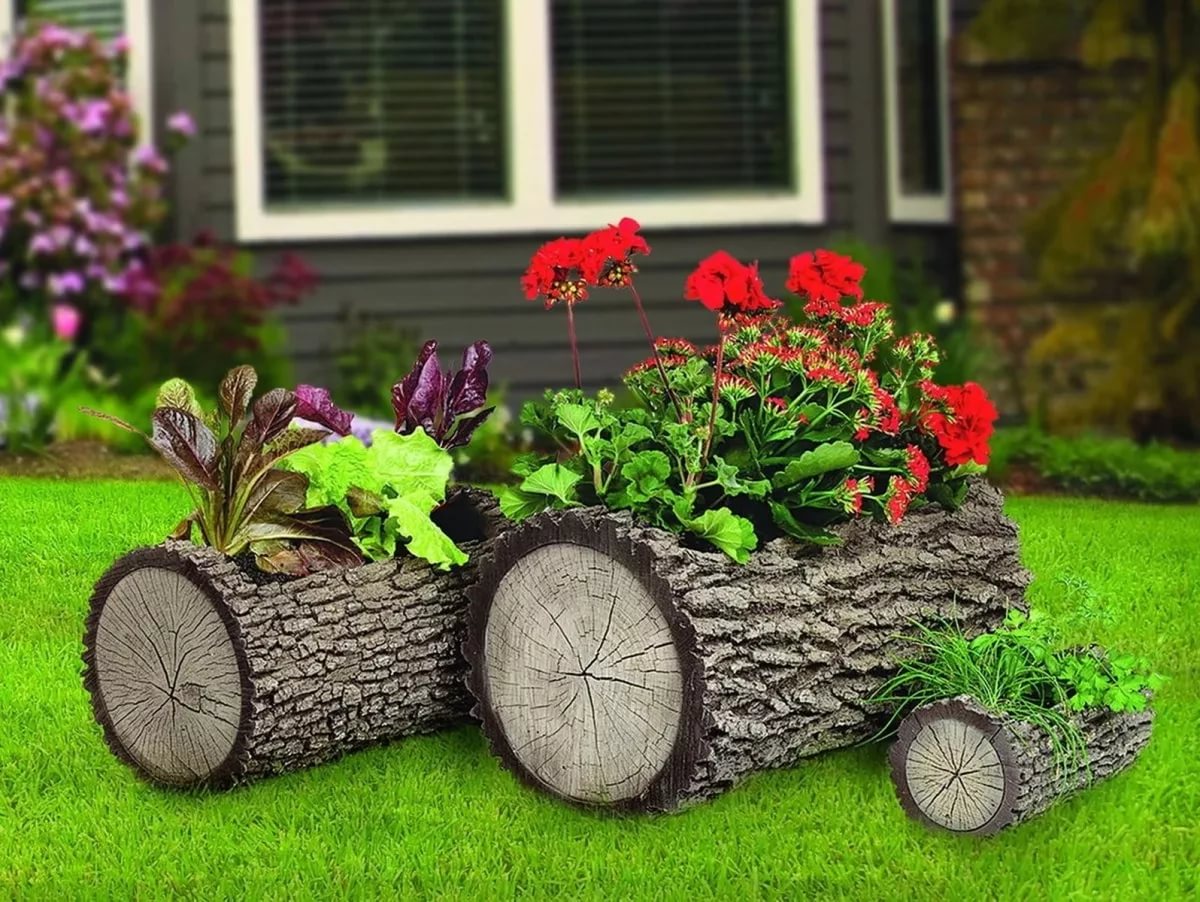 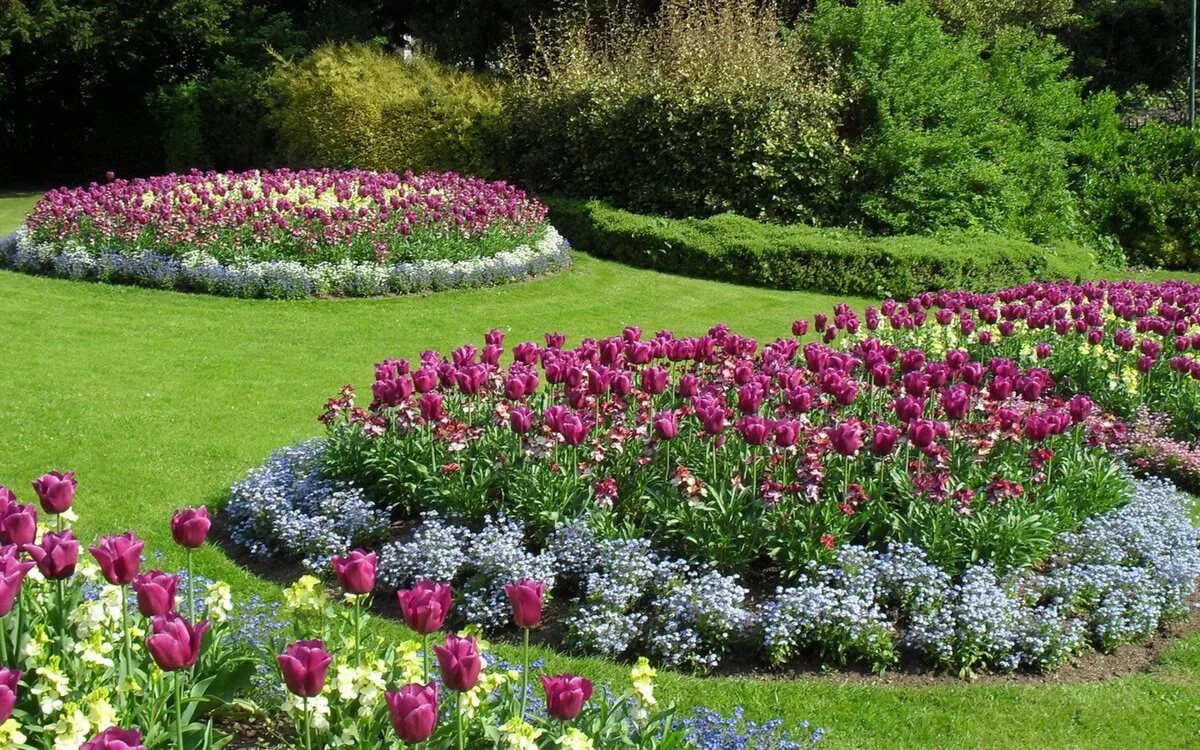 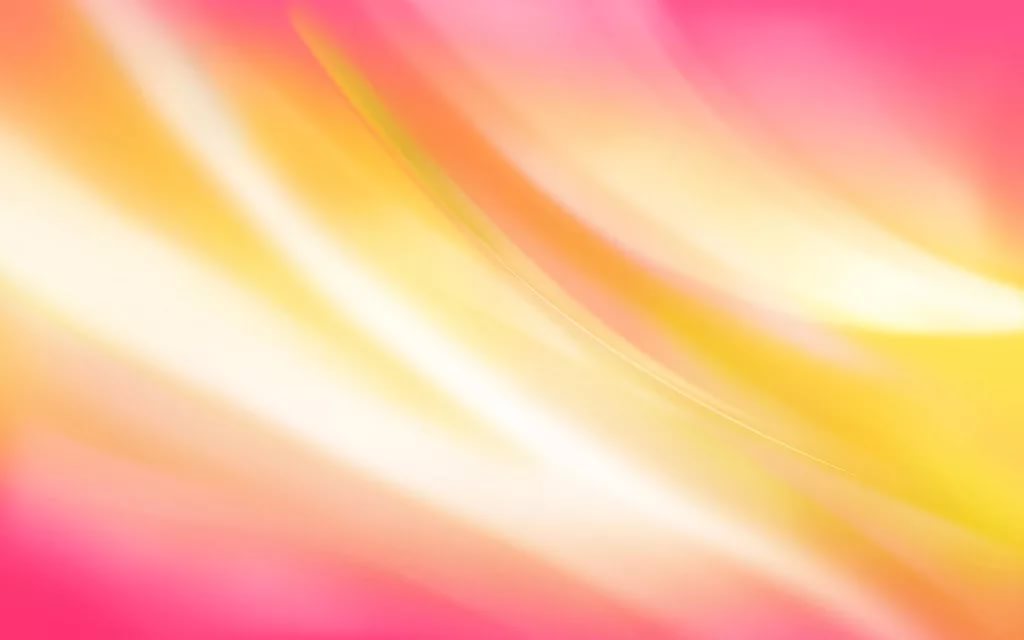 Мне очень нравятся цветники. Они будут украшать нашу школу. Высаживать цветы могут ученики вместе с учителем.  Так же это можно включить в отработку летом. Мне кажется что это не сложно, но очень красиво.
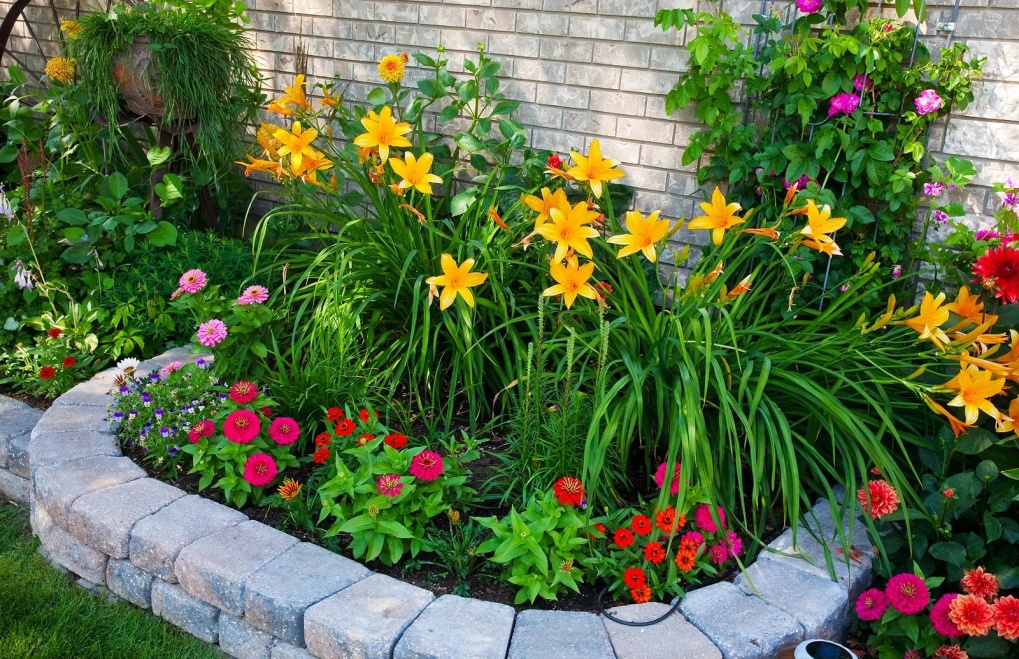 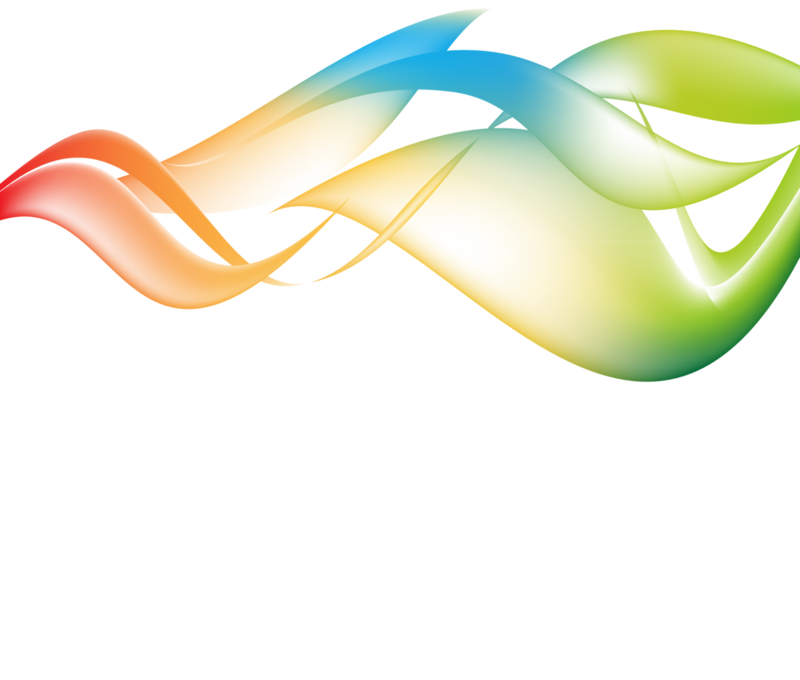 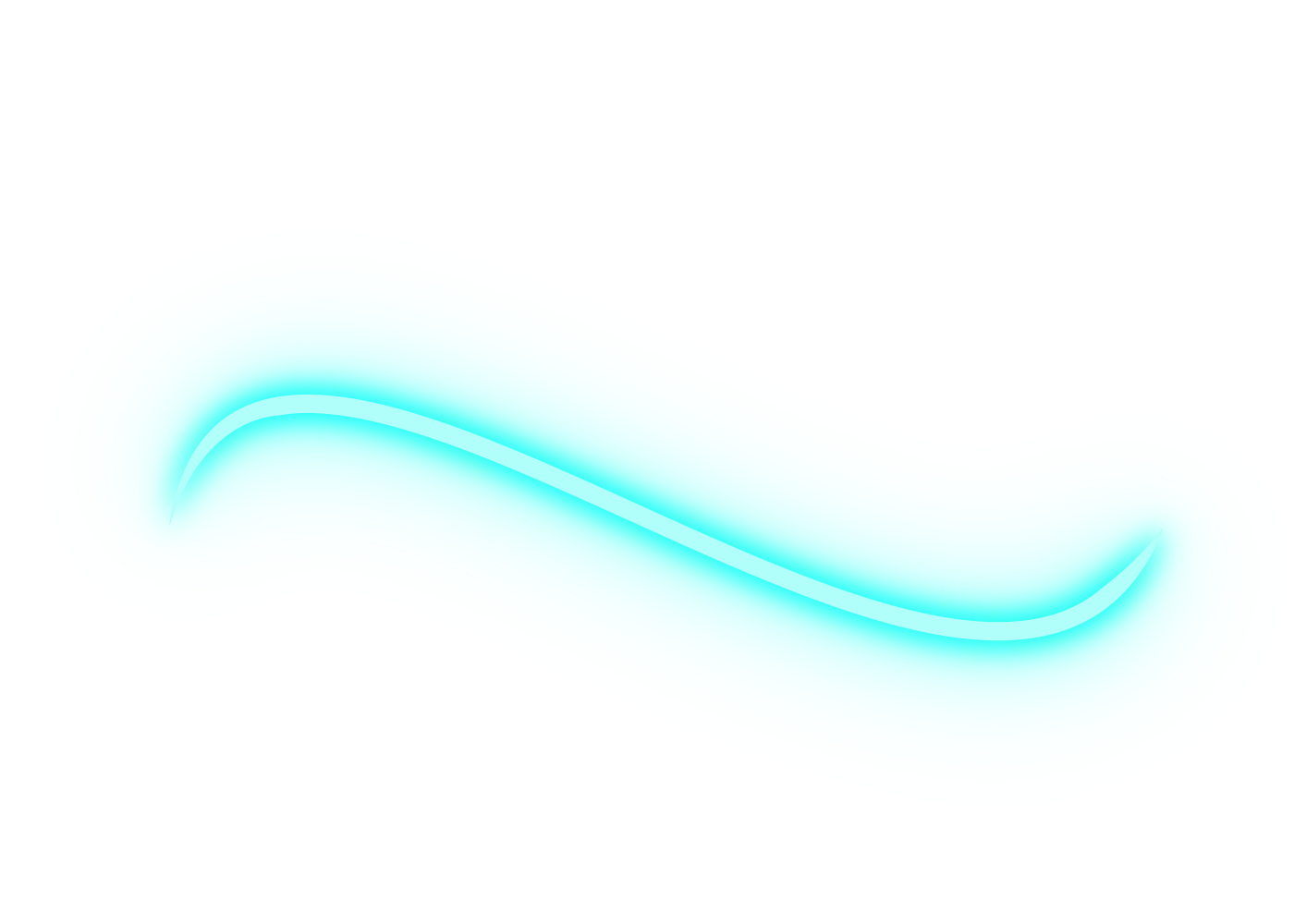 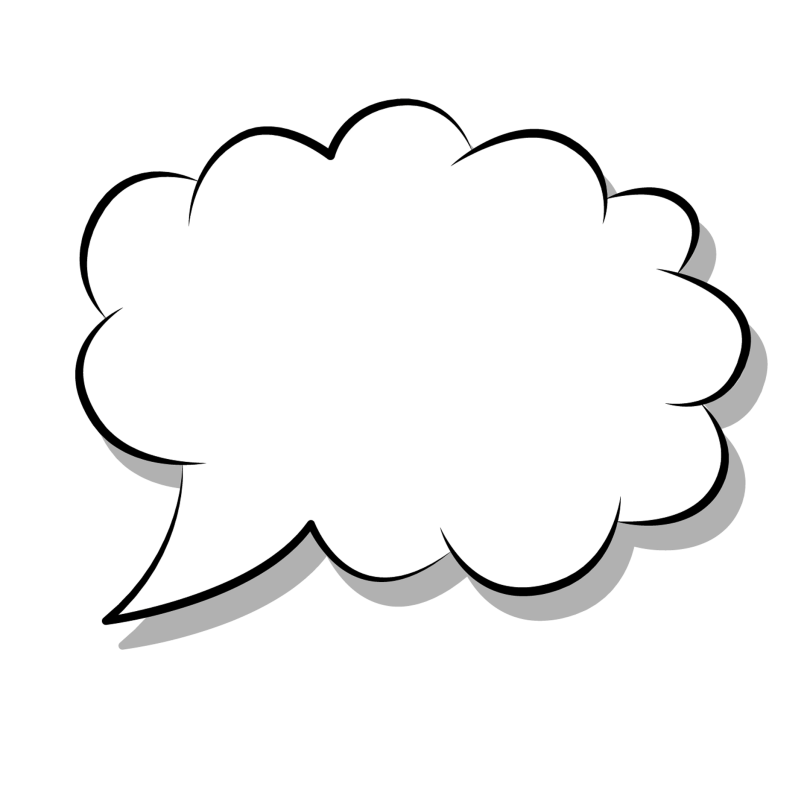 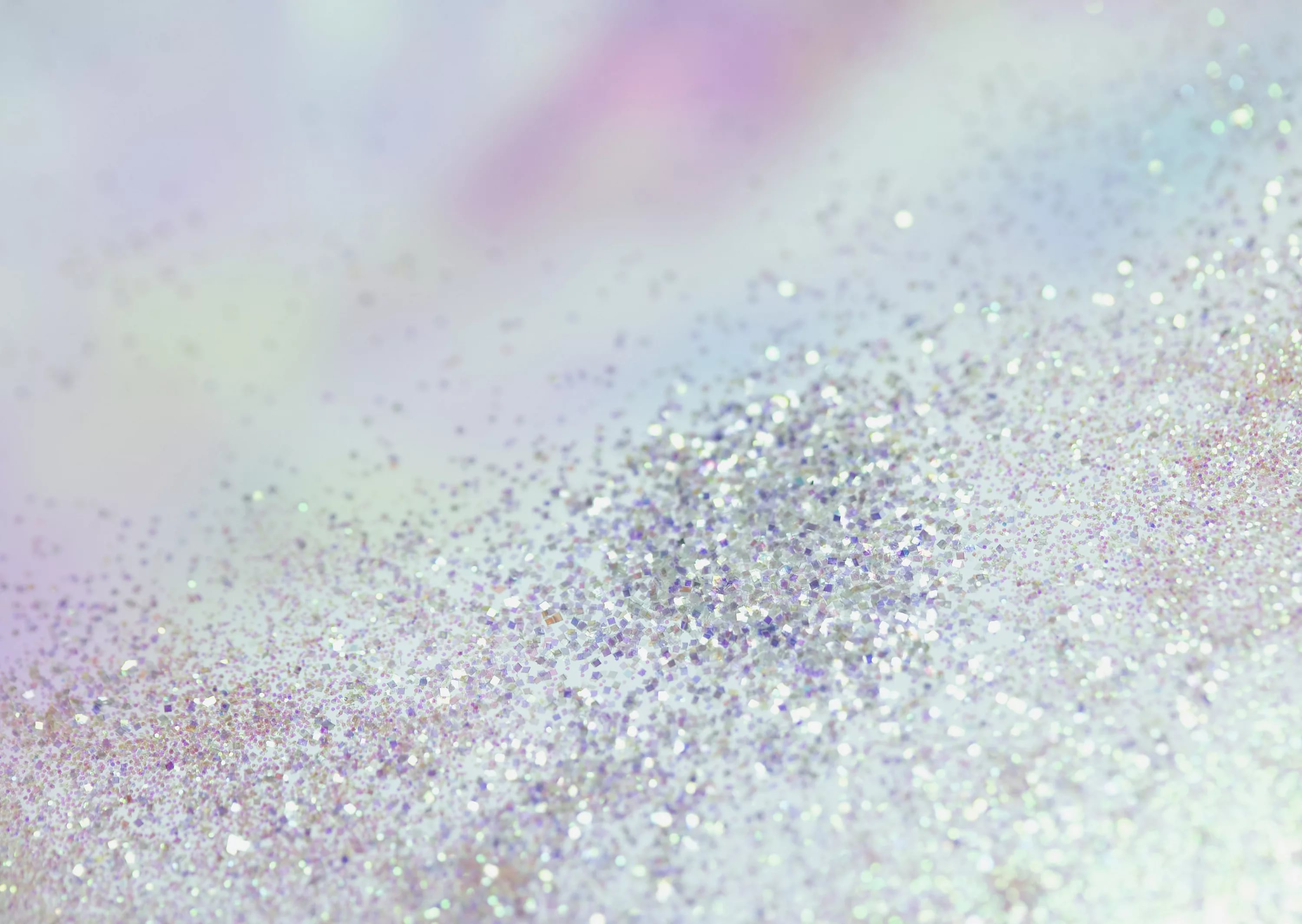 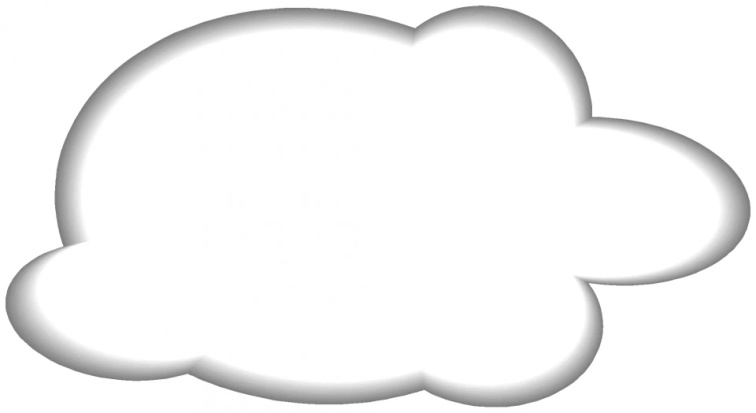 Когда будет тепло, учителя могут вместе с учениками проводить в теплице уроки биологии.
ТЕПЛИЦА
Теплица - отличное место для проведения уроков биологии. Там есть всё необходимое для выращивания растений.  Ученики могут наблюдать как растут какие-либо растения, можно завести дневник для наблюдений.  Расположить теплицу можно на заднем дворе школы , провести свет. И конечно же проводить время с пользой.
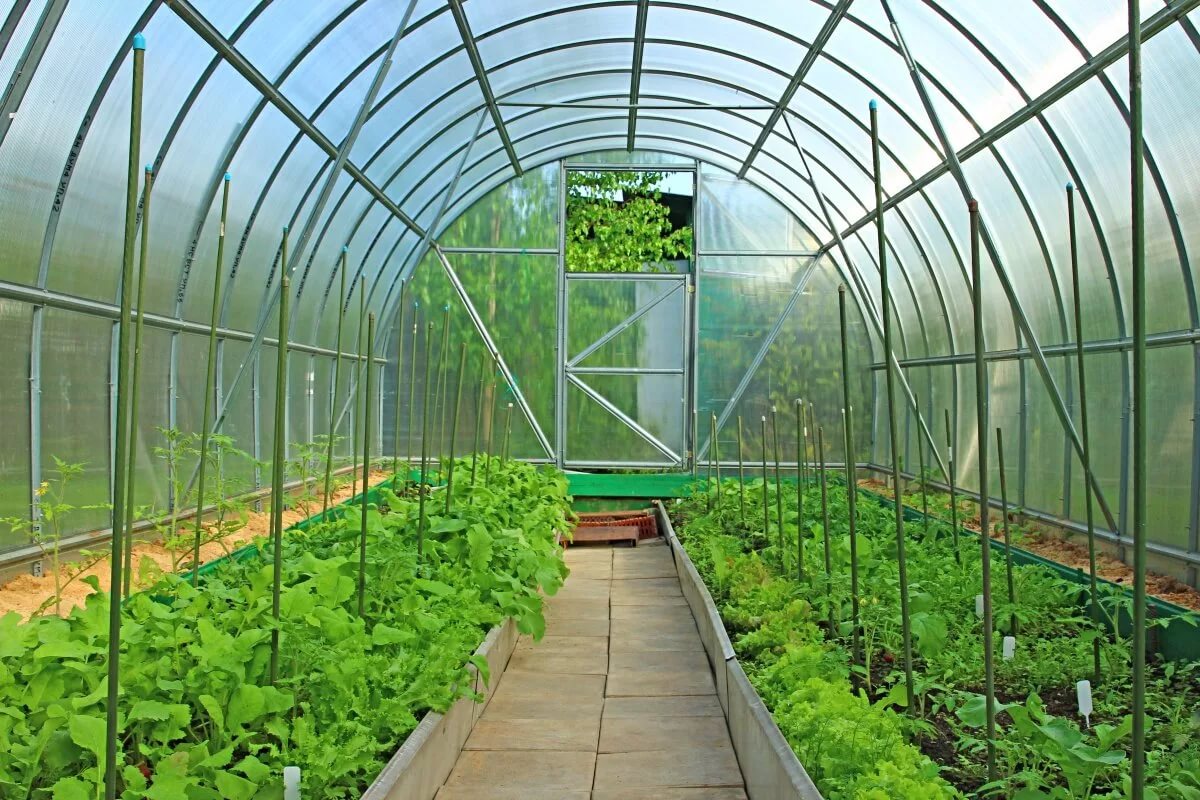 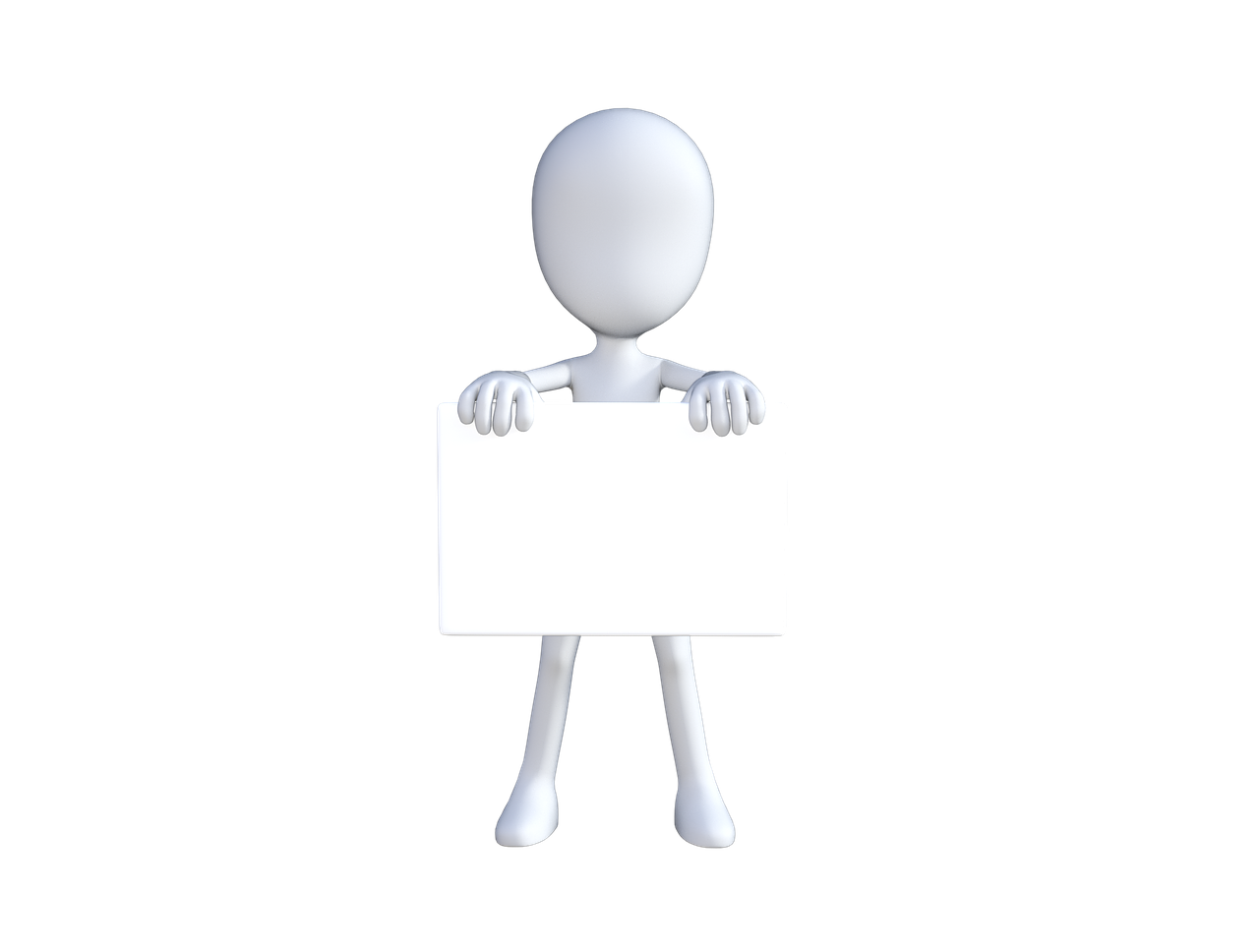 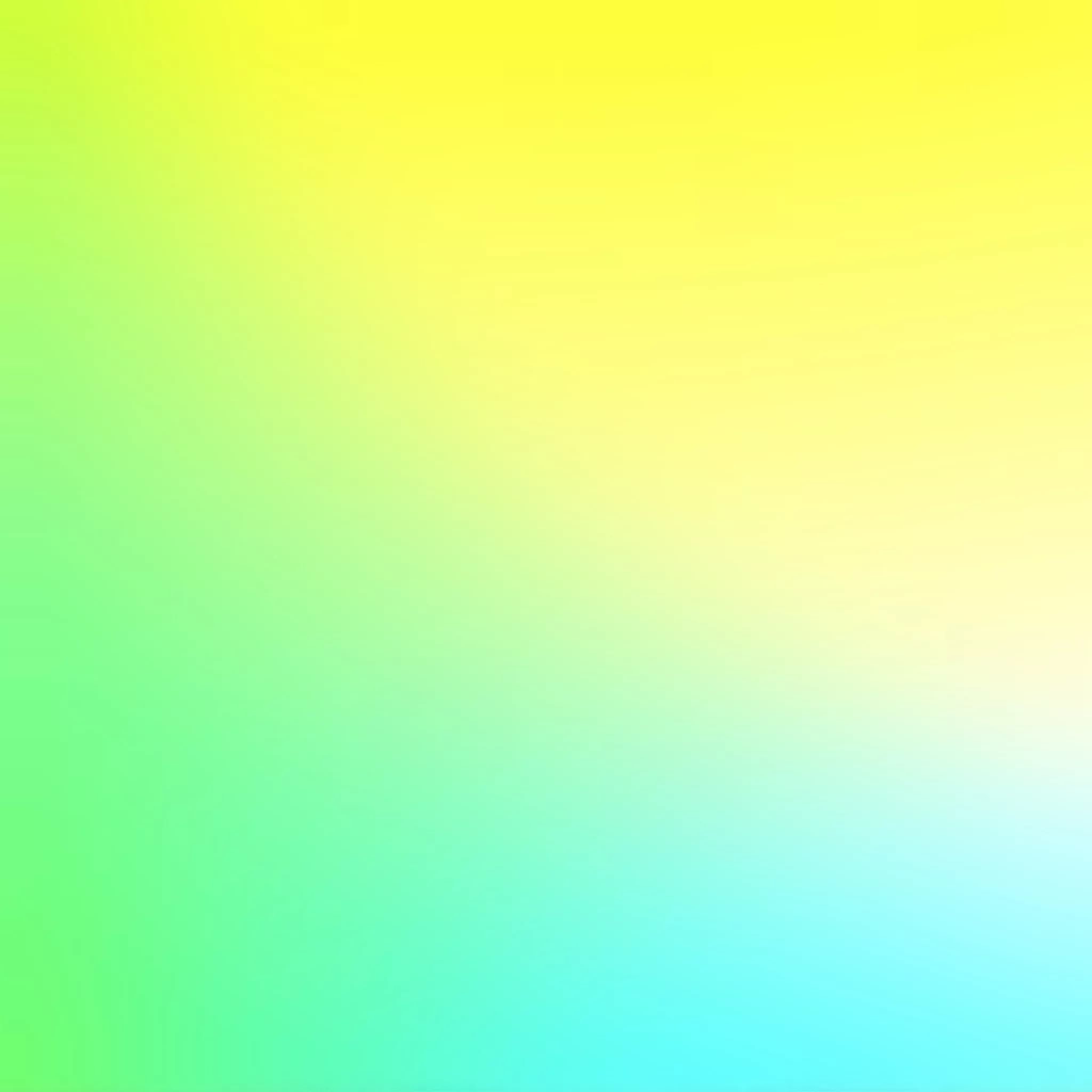 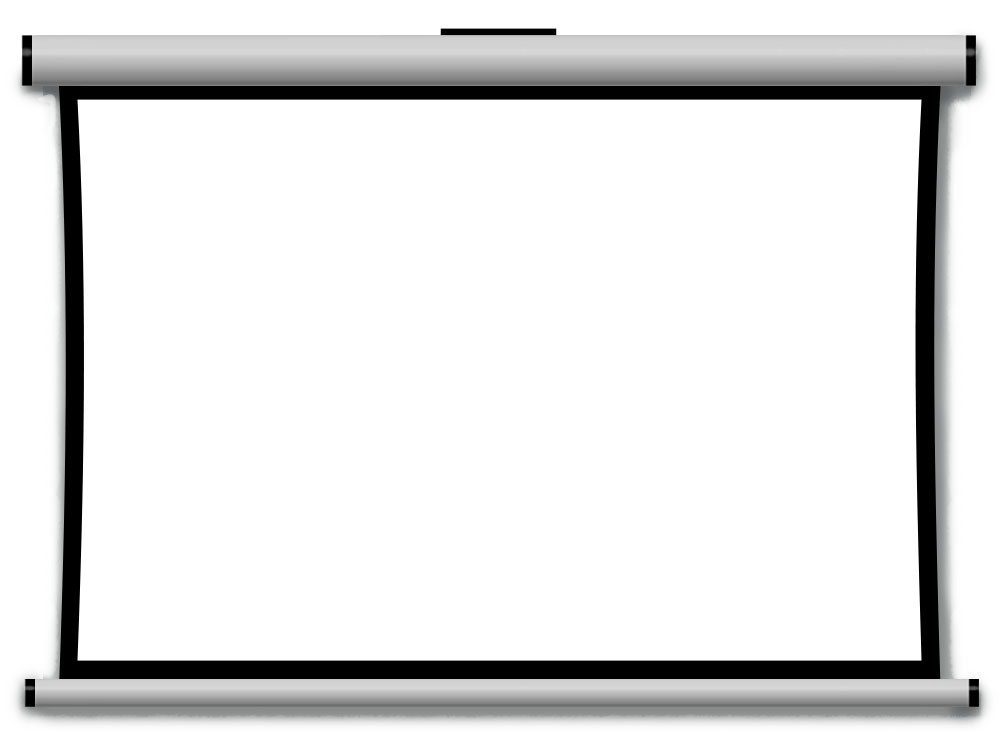 Каждый учащийся должен заботиться и беречь школьную территорию. Давайте вместе сохраним то, что имеем для будущих учеников.
Вывод:
Потому мы радуемся, попадая в природу, что тут мы приходим в себя.
                                            М.М. Пришвин
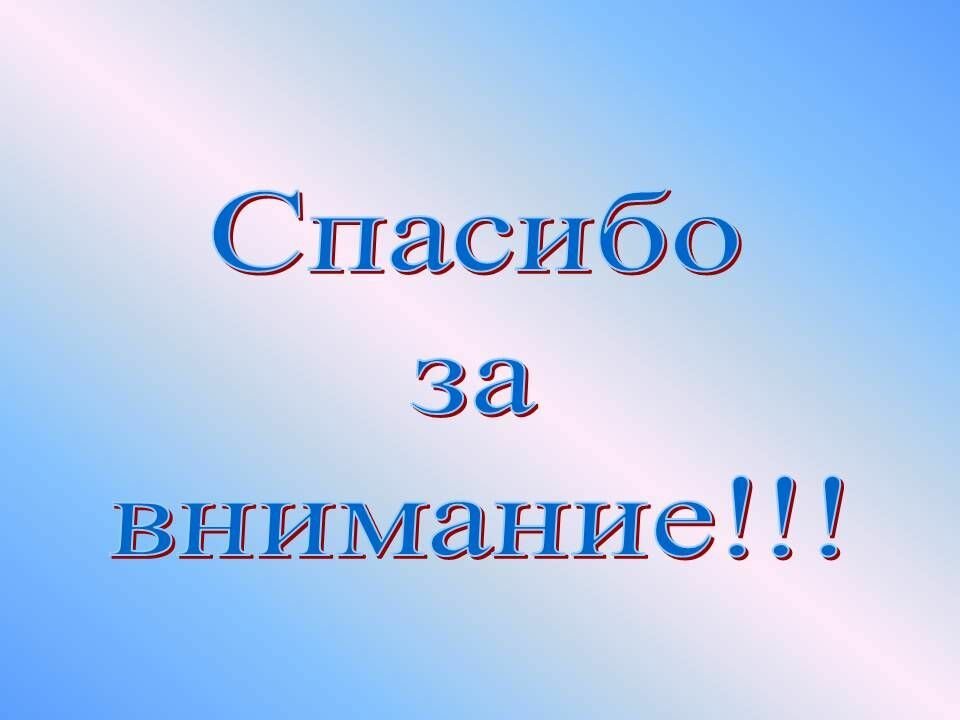